Year 7 Atoms, Elements & Compounds
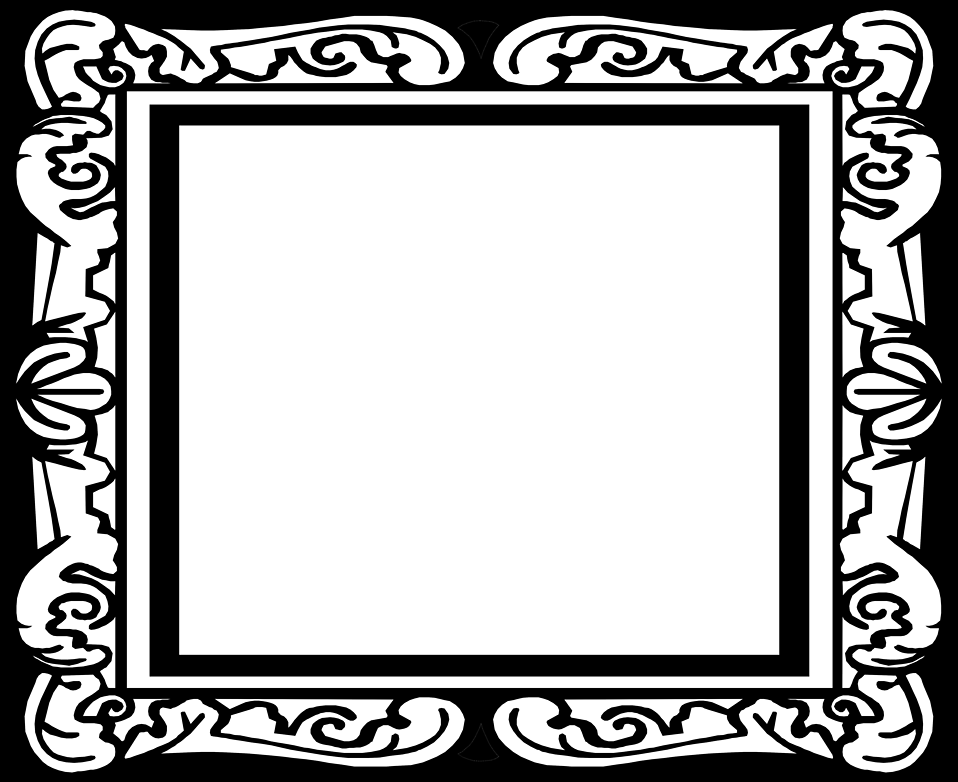 The bigger picture:
Links to atomic structure, the periodic table and bonding at KS4.  Also links with separating mixtures and organic chemistry (mixtures of hydrocarbons).
Career link – pharmacist, lab technician, science teacher.
Context and Introduction to Unit
In this unit pupils will learn about materials and their properties and uses.  This will link in to atoms, their basic structure and their link to elements. Pupils will explore how compounds are formed from elements and the difference between these and mixtures.  
Prior knowledge
KS2 NC – Pupils should explore a variety of everyday materials and develop simple descriptions of these. Pupils should explain that changes occur when new materials are formed and explore these practically, giving reasons for particular uses of materials.
Year 7 Atoms, Elements & Compounds: Assessment Plan
MAPs – Pupils will complete a mini assessment quiz at the end of the unit (guidance and mark schemes can be found within the lesson resources):


Summative assessment – The knowledge from this unit will be tested as part of a 1 hour P2S exam which will combine the Biology, Chemistry and Physics curriculum covered so far.